Decreto - legge
Art. 77 Cost.

1. l Governo non può, senza delegazione delle Camere, emanare decreti che abbiano valore di legge ordinaria.
2. Quando, in casi straordinari di necessità e d'urgenza, il Governo adotta, sotto la sua responsabilità, provvedimenti provvisori con forza di legge, deve il giorno stesso presentarli per la conversione alle Camere che, anche se sciolte, sono appositamente convocate e si riuniscono entro cinque giorni.
3. I decreti perdono efficacia sin dall'inizio, se non sono convertiti in legge entro sessanta giorni dalla loro pubblicazione. Le Camere possono tuttavia regolare con legge i rapporti giuridici sorti sulla base dei decreti non convertiti.
Decreto - legge
Art. 77 Cost.

1. l Governo non può, senza delegazione delle Camere, emanare decreti che abbiano valore di legge ordinaria.
2. Quando, in casi straordinari di necessità e d'urgenza, il Governo adotta, sotto la sua responsabilità, provvedimenti provvisori con forza di legge, deve il giorno stesso presentarli per la conversione alle Camere che, anche se sciolte, sono appositamente convocate e si riuniscono entro cinque giorni.
3. I decreti perdono efficacia sin dall'inizio, se non sono convertiti in legge entro sessanta giorni dalla loro pubblicazione. Le Camere possono tuttavia regolare con legge i rapporti giuridici sorti sulla base dei decreti non convertiti.
Chi giudica?
urgenza
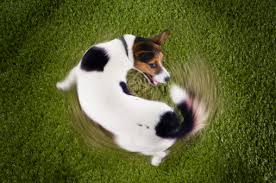 rallentamento procedure legislative ordinarie
Decreto-legge
intasamento del Parlamento
Reiterazione del d-l: sent. 360/1996
Ora, il decreto-legge iterato o reiterato - per il fatto di riprodurre (nel suo complesso o in singole disposizioni) il contenuto di un decreto-legge non convertito, senza introdurre variazioni sostanziali - lede la previsione costituzionale sotto più profili: perché altera la natura provvisoria della decretazione d'urgenza procrastinando, di fatto, il termine invalicabile previsto dalla Costituzione per la conversione in legge; perché toglie valore al carattere "straordinario" dei requisiti della necessità e dell'urgenza, dal momento che la reiterazione viene a stabilizzare e a prolungare nel tempo il richiamo ai motivi già posti a fondamento del primo decreto; perché attenua la sanzione della perdita retroattiva di efficacia del decreto non convertito, venendo il ricorso ripetuto alla reiterazione a suscitare nell'ordinamento un'aspettativa circa la possibilità di consolidare gli effetti determinati dalla decretazione d'urgenza mediante la sanatoria finale della disciplina reiterata.
Su di un piano più generale, la prassi della reiterazione, tanto più se diffusa e prolungata nel tempo - come e' accaduto nella esperienza più recente - viene, di conseguenza, a incidere negli equilibri istituzionali (v. sentenza n. 302 del 1988), alterando i caratteri della stessa forma di governo e l'attribuzione della funzione legislativa ordinaria al Parlamento (art. 70 della Costituzione).
Non solo. Questa prassi, se diffusa e prolungata, finisce per intaccare anche la certezza del diritto nei rapporti tra i diversi soggetti, per l'impossibilità di prevedere sia la durata nel tempo delle norme reiterate che l'esito finale del processo di conversione: con conseguenze ancora più gravi quando il decreto reiterato venga a incidere nella sfera dei diritti fondamentali o - come nella specie - nella materia penale o sia, comunque, tale da produrre effetti non più reversibili nel caso di una mancata conversione finale (v. sentenza n. 161 del 1995;ordinanza n. 197 del 1996).